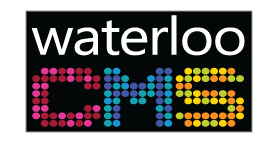 WAC 2010-07-21Waterloo CMS Project Update
Implementation Project Team
5-6 member team approved last week of Jun

Factors informing this direction 
Meetings with other universities (often have 4-6 staff allocated)
Aggressive project timelines (uWaterloo web redesign – theme in CMS)
Increased project scope (tied to launch of uWaterloo main)
Difficulty for staff to allocate time to project when required due to core job demands
Large amount of work that needs to be done to configure and launch Drupal to meet university needs
Larger CMS Project Team
Larger CMS project team informed first week of Jul

Larger project team: Glenn Anderson, Lara Babalola, Linda Beaulieu, Annie Belanger, Mary Lynn Benninger, Mike Borkowski, Daniel Delattre, Michelle Douglas-Mills, Donald Duff-McCracken, Sarah Forgrave, Guillermo Fuentes, Eva Grabinski, Chris Gray, Lauren Harrison, Adam Hewgill, Bob Hicks, Karen Jack, Terry Labach, Pat Lafranier, Tammy Marcinko, Isaac Morland, Liam Morland, Kris Olafson, Rose Padacz, Terry Stewart, Martin Timmerman, Lisa Tomalty, Susan Shifflet, Sean Speers, Evan Truong, Jeff Voskamp, Heather Wey, Jonathon Woodcock
Team Organization
Implementation Project Team
5 members from larger CMS project team

Larger Project Team
Continue as consultants to project
Critical role in needs assessments for functional requirements
Assistance in testing functionality where required
Remain on project SharePoint site to stay informed about project
Organizational Chart
CMS Project Sponsor
Alan George, Bob Hicks
CMS Project Management Team
Bob Hicks, Pat Lafranier, Terry Stewart, Eva Grabinski
CMS Implementation Team
Pilot Website #1 Sub-Team
Pilot Website #2 Sub-Team
Pilot Website #3 Sub-Team
CMS Project Consultants
Implementation Team Roles
5 roles (overlapping responsibilities)
Project Manager
System Administrator
Web Developer
Drupal Themer / Web Designer
User Interface Design and Training & Support Specialist
Implementation Team Status
Discussions underway with supervisors to determine who is available to be part of the implementation team with 100% allocation

Aim for team to start Aug 1 2010, with 1-year 100% allocation
Home area regular meetings to be attended by team members


3 members confirmed
Primary roles of Project Manager, System Administrator, UI/Training & Support

2 members – aim to confirm by end of week
Primary roles of Web Developer, Drupal Themer
Major Work Underway
Drupal Configuration Plan (moving forward; aim to finish by the time wireframes are complete on redesign project)

Revision Control System (version-control configuration planning underway; multiple developers working concurrently; allowing contributions from university areas)

Accessibility review of web redesign (review of wireframes; scheduling of accessibility testing of interactive/clickable wireframes with OPD)

Space and computer setup for implementation team (MC 2nd floor; Windows/Linux partitioned machines, MacBook for testing and presenting how Drupal works in both Windows and Mac browsers)